KÍNH CHÀO QUÝ THẦY CÔ VÀ CÁC BẠN ĐẾN VỚI 
BUỔI HỌC HÔM NAY
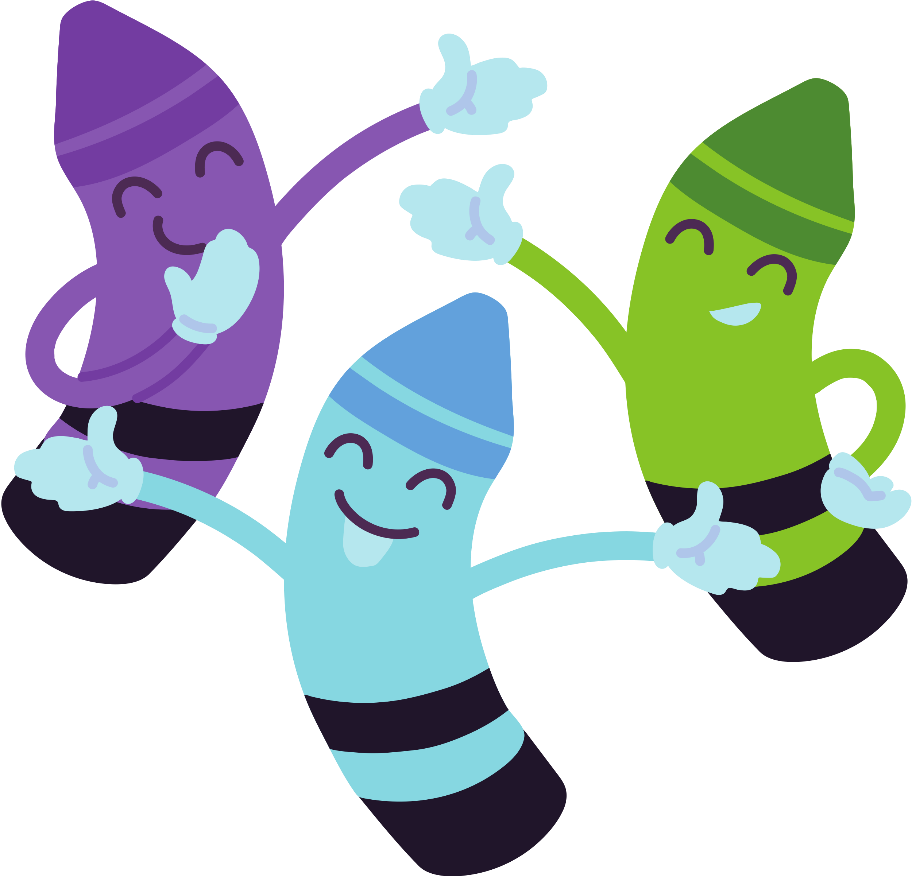 KHỞI ĐỘNG
Không thực hiện phép tính, hãy so sánh.
=
a) 15 x 7           7 x 15
=
b) ( 2 x 8 ) x 24          2 x ( 8 x 24 )
=
c) 126 x 1          1 x 126
=
d) 34 x 0           0 x 34
BÀI 35 
LUYỆN TẬP
THỰC HÀNH – LUYỆN TẬP
Bài tập 1 SGK – tr83
HOẠT ĐỘNG THEO NHÓM BÀN
a. Tính và so sánh giá trị của hai biểu thức sau:
Vậy 5 x ( 4 + 3 ) = 5 x 4 + 5 x 3
5 x ( 4 + 3 ) và 5 x 4 + 5 x 3
Trả lời
Càch 1: 5 x ( 4 + 3 )
		= 5 x 7 
		= 35
Cách 2: 5 x 4 + 5 x 3
		= 20 + 15
		= 35
b. Thảo luận nội dung sau và lấy ví dụ minh họa:
Khi nhân một số với một tổng, ta có thể nhân số đó với từng số hạng của tổng, rồi cộng các kết quả với nhau.
Khi nhân một tổng với một số, ta có thể nhân từng số hạng của tổng với số đó, rồi cộng các kết quả với nhau.
25 x ( 8 + 4 )
=  25 x 8 + 25 x 4
= 200 + 100 = 300
( 12 + 8 ) x 5
= 12 x 5 + 8 x 5
= 60 + 40 = 100
Ví dụ:
c. Tính
( 125 + 9 ) x 8
32 x ( 200 + 3 )
Trả lời
( 125 + 9 ) x 8
= 125 x 8 + 9 x 8
= 1 000 + 72
= 1 072
32 x ( 200 + 3 )
= 32 x 200 + 32 x 3 
= 6 400 + 96
= 6 496
v
Bài tập 2 SGK – tr83
HOẠT ĐỘNG THEO NHÓM BÀN
a. Tính và so sánh giá trị của hai biểu thức sau:
Vậy 6 x ( 7 – 5 ) = 6 x 7 – 6 x 5
6 x ( 7 – 5 ) và 6 x 7 – 6 x 5
Trả lời
Cách 2: 6 x 7 – 6 x 5
		= 42 – 30 
		= 12
Cách 1: 6 x ( 7 – 5 ) 
		= 6 x 2
		= 12
b. Thảo luận nội dung sau và lấy ví dụ minh họa:
Khi nhân một số với một hiệu, ta có thể nhân số đó với số bị trừ và số trừ, rồi trừ hai kết quả với nhau.
Khi nhân một hiệu với một số, ta có lần lượt nhân số bị trừ và số trừ với số đó, rồi cộng các kết quả với nhau.
20 x ( 12 – 7 )
=  20 x 12 – 20 x 7
= 240 – 140 = 100
( 15 – 5 ) x 5
=  15 x 5 – 5 x 5
= 75 – 25 = 50
Ví dụ:
c. Tính
28 x ( 10 – 1 )
( 100 – 1 ) x 36
Trả lời
( 100 – 1 ) x 36
= 100 x 36 – 1 x 36
= 3 600 – 36
=3 564
28 x ( 10 – 1 )
= 28 x 10 – 28 x 1
= 280 – 28
= 252
Bài tập 3 SGK – tr83
Tính bằng hai cách
a. 93 x 8 + 93 x 2
a. 93 x 8 + 93 x 2
b. 36 x 9 + 64 x 9
c. 57 x 8 – 57 x 7
Trả lời
Cách 2
Cách 1
93 x 8 + 93 x 2
= 93 x ( 8 + 2 )
= 93 X 10 
= 930
93 x 8 + 93 x 2
= 744 + 186
= 930
Bài tập 3 SGK – tr83
Tính bằng hai cách
b. 36 x 9 + 64 X 9
a. 93 x 8 + 93 x 2
b. 36 x 9 + 64 x 9
c. 57 x 8 – 57 x 7
Trả lời
Cách 2
Cách 1
36 x 9 + 64 x 9
= (  36 + 64 ) x 9
= 100 x 9
= 900
36 x 9 + 64 x 9
= 324 + 576
= 900
Bài tập 3 SGK – tr83
Tính bằng hai cách
a. 93 x 8 + 93 x 2
b. 36 x 9 + 64 x 9
c. 57 x 8 – 57 x 7
c. 57 x 8 – 57 x 7
Trả lời
Cách 2
Cách 1
57 x 8 – 57 x 7
= 57 x ( 8 – 7 )
= 57 x 1
= 57
57 x 8 x 57 x 7
= 456 – 399 
= 57
VẬN DỤNG
TRẢI NGHIỆM
HOẠT ĐỘNG CẶP ĐÔI
Bài tập 4 SGK – tr83
Minh đã giúp bác Phú tính số viên gạch ốp tường bếp theo hai cách sau đây:



Em hãy thảo luận về hai cách tính trên.
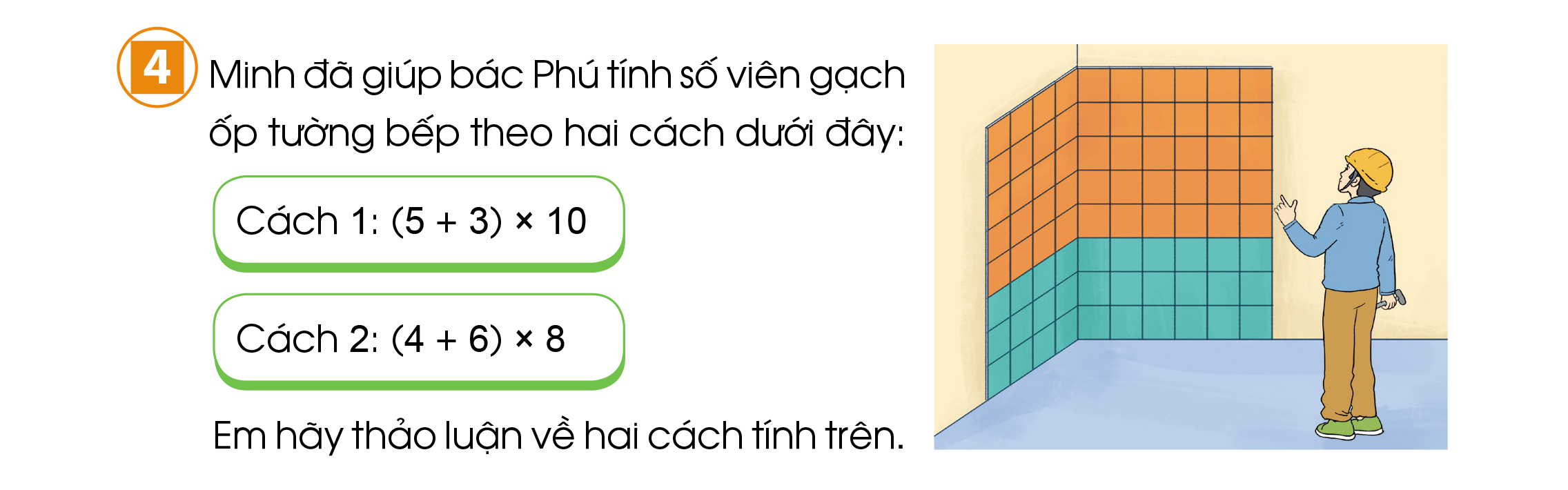 Cách 1: ( 5 + 3 ) x 10
Cách 2: ( 4 + 6 ) x 8
Trả lời
Có ý nghĩa: 
Chiều rộng (5 + 3) nhân với chiều dài (4 + 6), tức là 8 x 10 = 80. Vậy số viên gạch ốp tường bếp là 80 viên. 
 
Có ý nghĩa: 
Chiều dài (4 + 6) nhân với chiều rộng (5 + 3), tức là 10 x 8 = 80. Vậy số viên gạch ốp tường bếp là 80 viên.
Cách 1: ( 5 + 3 ) x 10
Cách 2: ( 4 + 6 ) x 8
TRÒ CHƠI – TÔ MÀU
Môi đội đều được chia 5 hình khối. Có 5 câu hỏi trắc nghiệm. Độị nào trả lời đúng và nhanh nhất sẽ được quyền tô màu hình của đội mình. Nếu trả lời sai, đội còn lại được quyền tô màu.
Hết 5 câu hỏi đội nào tô được nhiều hình nhất sẽ chiến thắng.
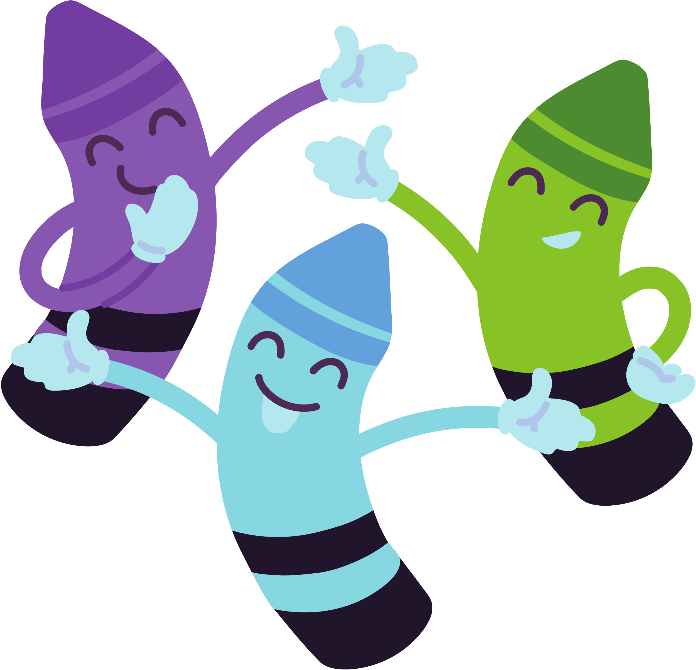 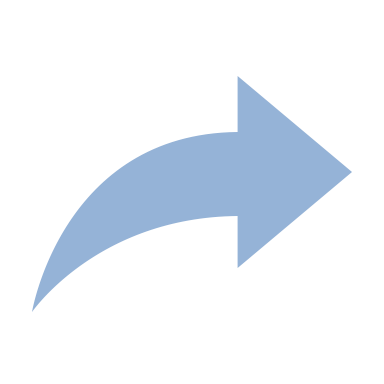 1
2
3
4
5
Đội 2
Đội 1
Đội 1
[Speaker Notes: BẤM VÀO MŨI TÊN XANH ĐỂ CHUYỂN SANG HƯỚNG DẪN VỀ NHÀ.]
Câu 1
Tính giá trị biểu thức sau:
6 x ( 15 + 15 ) = ?
A. 180
B. 190
C. 200
D. 210
A. 180
[Speaker Notes: BẤM VÀO NGÔI SAO ĐỂ VỀ TRÒ CHƠI]
A. 72
C. 90
B. 162
D. 126
B. 162
Câu 2
Tính giá trị biểu thức sau:
18 x 4 + 18 x 5 = ?
[Speaker Notes: BẤM VÀO NGÔI SAO ĐỂ VỀ TRÒ CHƠI]
Câu 3
Tính giá trị biểu thức sau:
20 x (19 - 9) = ?
A. 180
B. 190
C. 200
D. 210
C. 200
[Speaker Notes: BẤM VÀO NGÔI SAO ĐỂ VỀ TRÒ CHƠI]
A. 1 400
C. 1 300
B. 1 600
D. 1 500
D. 1 500
Câu 4
Tính giá trị biểu thức sau:
150 x 7 + 150 x 3 =
[Speaker Notes: BẤM VÀO NGÔI SAO ĐỂ VỀ TRÒ CHƠI]
Câu 5
Tính giá trị biểu thức sau:
130 x (20 - 10) =
A. 1 400
B. 1 200
C. 1 500
D. 1 300
D. 1 300
[Speaker Notes: BẤM VÀO NGÔI SAO ĐỂ VỀ TRÒ CHƠI]
HƯỚNG DẪN VỀ NHÀ
Ôn tập kiến thức đã học
Hoàn thành bài tập trong SBT
Đọc và chuẩn bị trước Bài 36 – Nhân với 10, 100, 1 000,…
TRÂN TRỌNG CẢM ƠN SỰ QUAN TÂM THEO DÕI CỦA CÁC EM